Evaluation of alternative cell lines for the isolation of FMDV
Ashley Gray, Valerie Mioulet, Britta Wood, Elizabeth Reid, Lissie Henry, Barsha Thapa, Donald King
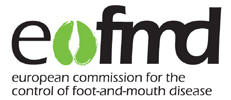 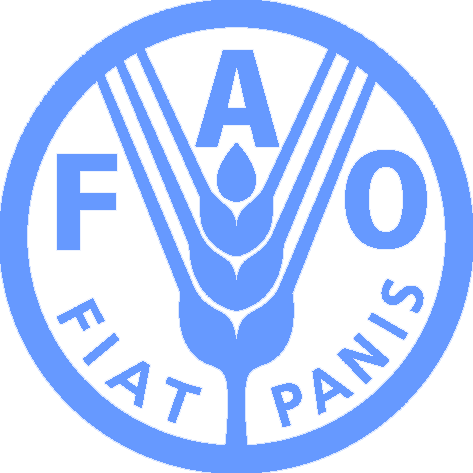 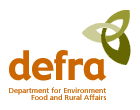 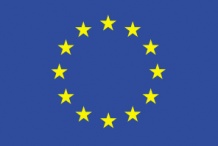 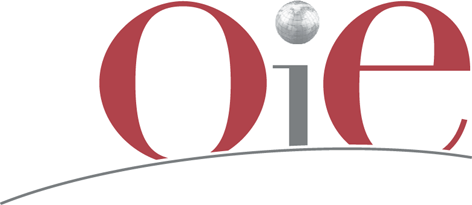 Scope
Virus isolation remains key component in FMDV diagnostics

Cells currently used in the WRL:
Primary bovine thyroid: expensive, labour intensive, require experienced staff
IB-RS-2 pig kidney: Persistently infected with CSF and therefore, requirement for biosafety provisions

Purpose: Investigate the FMDV sensitivity of other continuous cell lines for use in diagnostics
Sensitivity comparisons
n=2
n=4
n=3
Figure 2: The LFBK-αVβ6 cell line produced consistently higher viral titres (logTCID50) (average + SD) than IB-RS-2 and ZZ-R for isolate HKN 1/2015 type O (CATHAY topotype). The number of  titrations conducted to-date are shown on each bar (n).
Future work
Sensitivity comparisons using clinical samples

Validation required for ISO/IEC 17025 accreditation

Development of a continuous BTY cell line expressing high levels of αVβ6 integrin receptor
Acknowledgement

With thanks to L. Rodrigues and M. LaRocco, Plum Island, USDA/ARS, for providing the LFBK- αVβ6 cell line.